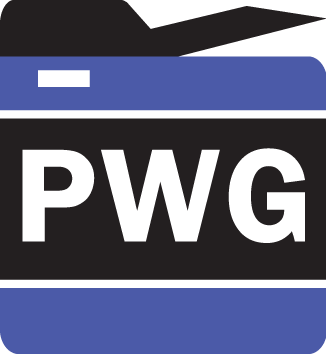 The Printer Working Group
Imaging Device Security
February 06, 2020
PWG February 2020 Virtual Face-to-Face
Copyright © 2020 The Printer Working Group. All rights reserved.
1
1
Agenda
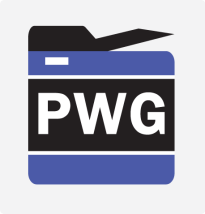 Copyright © 2020 The Printer Working Group. All rights reserved.
2
2
Intellectual Property Policy
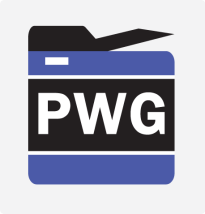 “This meeting is conducted under the rules of the PWG IP policy”.  
Refer to the IP statements in the plenary slides
Copyright © 2020 The Printer Working Group. All rights reserved.
3
3
Officers
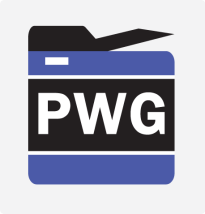 Chair:
Alan Sukert (Xerox)
Vice-Chair:
TBD
Secretary:
Alan Sukert (Xerox)
Document Editor:
Ira McDonald (High North) – HCD Security Guide
Copyright © 2020 The Printer Working Group. All rights reserved.
4
4
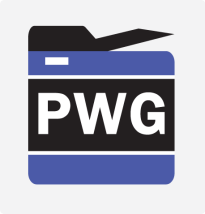 HCD Technical Community Status
Copyright © 2020 The Printer Working Group. All rights reserved.
5
5
12/10/19 HCD PP TC Conference Call
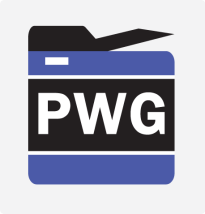 Collaboration tool Updates
Set up the environment at the Github  (Target : End of 2019)
Transfer the HCD PP to Github (Target: early 2020) 
Next meeting is planned on next week.
Update the HCD iTC progress
HCD iTC is not endorsed yet by CCMC. 
Kwangwoo reminded the CCMC Voting to ITSCC and CCMC Chair.
HCD cPP development milestone 
We decided to follow the existing milestone that was proposed by last month.
1~6 month: 1st Working Draft (Starting from 2020)
7~12 month: 2nd Working Draft 
13~18 month: SMEs Review (call for comments and comment resolution) v0.8.x
19~23 month: Public Review (call for comments & comment resolution) v0.9.x
24 month: HCD cPP v1.0 (Final Version)
Copyright © 2020 The Printer Working Group. All rights reserved.
6
6
12/10/19 HCD PP TC Conference Call
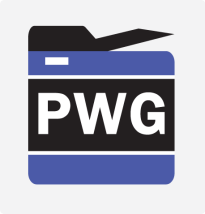 HCD cPP development milestone 
Review the iTC/cPP Process paper  
Focus on the figure 3: Process Flow Diagram for cPP Development
Sub WG Establishment
TLS 1.3: Ira McDonald (Draft: June 2020)
Feb 2020 - set up the TLS 1.3 session 
Hardware-anchored integrity verification: Jerry Colunga (Draft: June 2020)
SED & HDD Encryption: Alan Sukert (Draft: June 2020)
Need to align with FDE cPP
Ira can support the resource for the all items.
Copyright © 2020 The Printer Working Group. All rights reserved.
7
7
12/10/19 HCD PP TC Conference Call
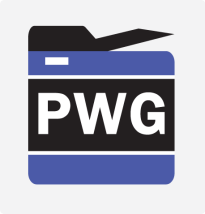 Roundtables
If you cannot access the Causeway, please contact to Kwangwoo (kwangwoo.lee@hp.com)
https://collaborate.ccusersforum.org/wg/HCD_TC/dashboard
HCD iTC SMEs status
Industry SMEs (36), Lab SMEs (20), Certification Body SMEs (4), Other SMEs (6)
Copyright © 2020 The Printer Working Group. All rights reserved.
8
8
1/10/2020 HCD PP TC Conference Call
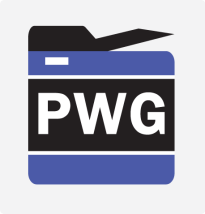 Collaboration tool Updates
Set up the environment at the Github (Target: End of 2019) 
Done. Alan got the environment setup.
Transfer the HCD PP to Github (Target: early 2020) 
25% done. Actually, Alan started to transfer the HCD PP into the cPP template that Brian Wood set up 
Asciidoc is not easy to work with
Invited talk (Brian Wood/CCUF Team Tools WG)
Brian Wood shared the set of tools to help HCD iTC write and manage our cPP using the CCUF Team Tools Working Group website (https://itc-wgtools.github.io/). 
Brian demo’d how HCD iTC can use GitHub to document issues against drafts of the HCD cPP. He showed how to write issues against a document template. 
See YouTube video for more details:
iTC Tools & Templates (CCUF Team Tools WG) @16th CCUF Workshop
https://youtu.be/eBwTwYS5TRE
CCUF Team Tools WG @15th CCUF Workshop
https://youtu.be/6Gdb4qNn0tg
Copyright © 2020 The Printer Working Group. All rights reserved.
9
9
1/10/2020 HCD PP TC Conference Call
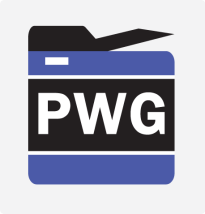 HCD cPP development milestone 
We decided to follow the existing milestone that was proposed by last month.
1~6 month: 1st Working Draft (Starting from 2020)
7~12 month: 2nd Working Draft 
13~18 month: SMEs Review (call for comments and comment resolution) v0.8.x
19~23 month: Public Review (call for comments & comment resolution) v0.9.x
24 months: HCD cPP v1.0 (Final Version)
Target date: 2022 1Q
Review the iTC/cPP Process paper  
Focus on the figure 3: Process Flow Diagram for cPP Development
Copyright © 2020 The Printer Working Group. All rights reserved.
10
10
1/10/2020 HCD PP TC Conference Call
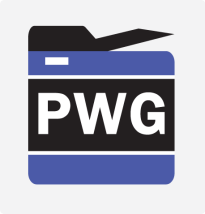 Sub WG Establishment
TLS 1.3: Ira McDonald (Draft: June 2020)
Feb 2020 - set up the TLS 1.3 session (30 minutes required)
Ira is working on updating the slides he had done in the printer working group (which will be presented later at this meeting)
Ira reviewed the ND workgroup’s package on TLS 1.3 which is a little confusing because it’s actually a markup mostly and not meaningful of a very old version of NDcPP from later 2018 so it’s not the current one. But there is a really good content (about 2 pages) on TLS 1.3 on particular ciphersuites and so on and TLS 1.2. Unfortunately, none of that got into the new NDcPP version 2.2. so, it is still very deficient in his opinion in describing details for setting up TLS.
Anantha mentioned that the TLS 1.3 WG are waiting on feedback from the wider community before going forward in the process.
NDcPP:  TLS 1.3 ciphersuite of ND cPP
Kwangwoo mentioned that CCDB had their crypto workgroup and they also discussed the NDcPP folks. We need to check whether NDcPP has any plan to update NDcPP’s ciphersuite
Copyright © 2020 The Printer Working Group. All rights reserved.
11
11
1/10/2020 HCD PP TC Conference Call
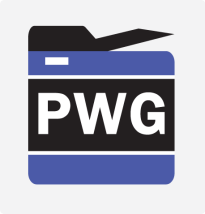 Sub WG Establishment
Hardware-anchored integrity verification: Jerry Colunga (Draft: June 2020)
Jerry has a plan to start working on this and should have some updates in our next monthly meeting.
SED & HDD Encryption: Alan Sukert (Draft: June 2020)
Need to align with FDE cPP
Alan will try to have something an update for next month.
Roundtables
If you cannot access the Causeway, please contact to Kwangwoo (kwangwoo.lee@hp.com)
https://collaborate.ccusersforum.org/wg/HCD_TC/dashboard
HCD iTC SMEs status
Industry SMEs (36), Lab SMEs (20), Certification Body SMEs (4), Other SMEs (6)
Copyright © 2020 The Printer Working Group. All rights reserved.
12
12
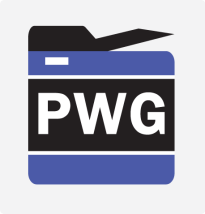 Updates Since the November 
IDS Face-to-Face Meeting
Copyright © 2020 The Printer Working Group. All rights reserved.
13
13
Updates Since the November IDS 
Face-to-Face Meeting
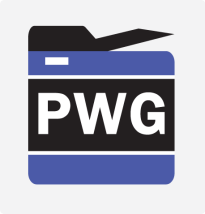 CCMC finally started its vote on ToR and ESR submitted by HCD WG on January 9, 2020
Should take 1-2 months to complete
We hope to get approval in time for the March 17-19, 2020 CCUF Workshop so we can have the first HCD iTC meeting there 
Latest status:
Voting still in progress
No “reject” votes have been cast officially via CCMC mailing list, but have to wait for official announcement from CCMC Chair since votes could go directly to CCMC Chair
Copyright © 2020 The Printer Working Group. All rights reserved.
14
14
Updates Since the November IDS 
Face-to-Face Meeting
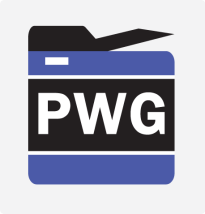 HCD iTC editors have set up environment on GitHub to transfer HCD PP v1.1 into cPP (SFRs) and Supporting Document (Assurance Activities) GitHub templates so when iTC is approved “we can hit the ground running”
Work has started on converting the draft HCD PP v1.1 into a draft HCD cPP v1.0 in GitHub
Going very slowly but will try to get it done by the March CCUF Workshop
Next HCD TC Conference Call is February 13, 2020 (US) / February 14, 2020 (Asia)
Next HCD TC Face-to-Face will be at the CCUF Workshop in Burlington MA Mar 15-17, 2020
Copyright © 2020 The Printer Working Group. All rights reserved.
15
15
HCD cPP v1.0
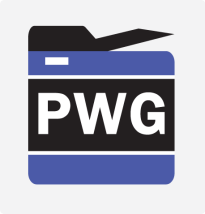 Original Planned Content
Planned content for what was going to be in HCD PP V1.1 including HCD PP Errata #1
Any NIAP Technical Decisions against the HCD PP
The list of issues discussed at the Sep 2019 HCD TC Face-to-Face Meeting in Singapore
Copyright © 2020 The Printer Working Group. All rights reserved.
16
16
HCD cPP v1.0
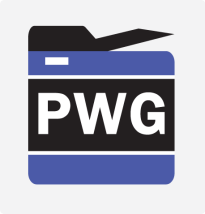 Current thoughts on additional content that should be or have to be added
TLS 1.3 support and removal of both TLS 1.0 and TLS 1.1
Implementation of the CCDB Crypto WG Protocol Packages, especially the TLS and SSH ones
ISO Standard 19790- Information technology — Securitytechniques — Security requirements for cryptographic modules (This is the crypto standard FIPS 140-3 points to)
FIPS 140-3 becomes mandatory on 9/22/2021
“No bridging” requirement vs. just “Network-fax separation”
Removal of 3DES and SHA-1
Sync with ND cPP v2.2 and any further ND cPP and FDE cPP updates
EU Cybersecurity Act / Certification Framework and ENISA
Sync with any applicable NIST updates and any applicable NIAP TDs and policy updates
Copyright © 2020 The Printer Working Group. All rights reserved.
17
17
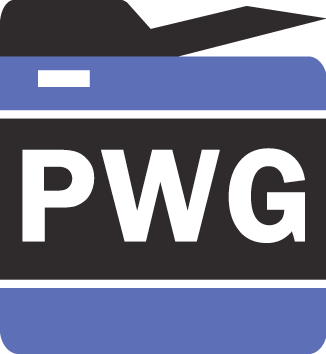 TLS/1.2 and TLS/1.3 Highlights
TLS/1.2 and TLS/1.3 Highlights
®
The Printer Working Group
IPP WG – February 2020
Copyright © 2020 The Printer Working Group. All rights reserved. The IPP Everywhere and PWG logos are trademarks of the IEEE-ISTO.
18
Agenda
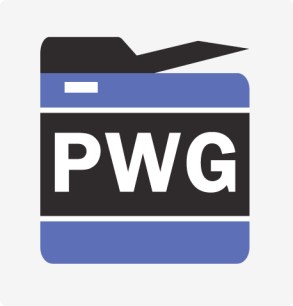 ®
Evolution of SSL (Netscape)
Evolution of TLS (IETF)
Usage Recommendations for TLS
Extensions for TLS
TLS/1.2 Cipher Suites & Profiles
TLS/1.3 Cipher Suites & IANA Registry
TLS/1.3 Migration
19
Copyright © 2020 The Printer Working Group. All rights reserved. The IPP Everywhere and PWG logos are trademarks of the IEEE-ISTO.
Evolution of SSL (Netscape)
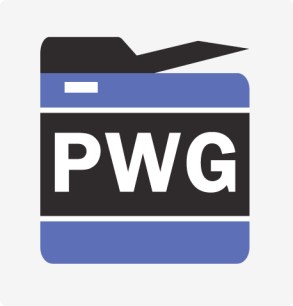 ®
Evolution of SSL and TLS
Wikipedia summaryhttps://en.wikipedia.org/wiki/Transport_Layer_Security
SSL/1.0
Defined by Netscape in early 1990s, never published due to flaws
SSL/2.0
Defined by Netscape in 1995, but has major security flaws
Prohibited for all Internet use by RFC 6176, March 2011
SSL/3.0
Defined by Netscape in 1996, but has major security flaws
Documented as Historic in RFC 6101, August 2011
Deprecated for all Internet use by RFC 7568, June 2015
20
Copyright © 2020 The Printer Working Group. All rights reserved. The IPP Everywhere and PWG logos are trademarks of the IEEE-ISTO.
Evolution of TLS (IETF) (1 of 3)
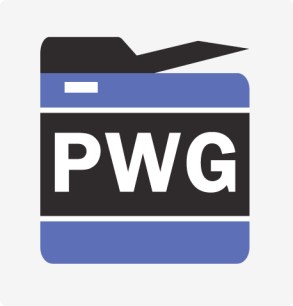 ®
TLS/1.0
Defined in RFC2246, January 1999, but has major security flaws
TLS/1.1
Defined in RFC 4346, April 2006, but has major security flaws
TLS/1.1 Changes
Added protection against cipher-block chaining (CBC) attacks
Added support for an explicit initialization vector (IV)
Added support for IANA registration of protocol parameters
TLS/1.2
Defined in RFC 5246, August 2008, no known major security flaws*
TLS/1.2 Changes
Replaced MD5-SHA-1 in pseudorandom function (PRF) with SHA-256
Replaced MD5-SHA-1 in finished message hash with SHA-256
Enhanced Client/Server abilities to declare supported hashes and signatures
Expanded support for authenticated encryption for GCM and CCM modes of AES
 Added support for AES cipher suites
* Except that MTI of TLS_RSA_WITH_AES_128_CBC_SHA is obsolete (uses SHA-1/CBC)
21
Copyright © 2020 The Printer Working Group. All rights reserved. The IPP Everywhere and PWG logos are trademarks of the IEEE-ISTO.
Evolution of TLS (IETF) (2 of 3)
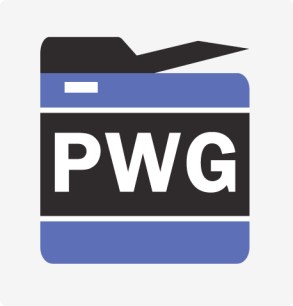 ®
TLS/1.3
Defined in RFC8446, August 2018, no known major security flaws
TLS/1.3 Changes
Separated key agreement and authentication algs from cipher suites
Removed support for weak and lesser-used named elliptic curves
Removed support for MD5 and SHA-224 hash functions requirement for digital signatures, even when a previous configuration is used
Replaced session resumption with Pre-Shared Keys (PSKs) and session tickets
Added support for 1-RTT (round-trip) handshakes
Added initial support for 0-RTT (round-trip) handshakes
Added mandate for Perfect Forward Secrecy (PFS), by using ephemeral keys during the (EC)DH key agreement
Added Authenticated Encryption with Associated Data (AEAD) ciphers
Removed support for many insecure or obsolete features including: compression; renegotiation; non-AEAD ciphers; non-PFS key exchange; custom DHE groups; EC point format negotiation; Change Cipher Spec protocol; Hello message UNIX time; and the length field AD input to AEAD ciphers
22
Copyright © 2020 The Printer Working Group. All rights reserved. The IPP Everywhere and PWG logos are trademarks of the IEEE-ISTO.
Evolution of TLS (IETF) (3 of 3)
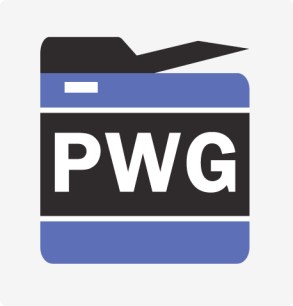 ®
TLS/1.3 (continued)
Defined in RFC8446, August 2018, no known major security flaws
TLS/1.3 Changes (continued)
Prohibited SSL or RC4 negotiation for backwards compatibility
Integrated use of session hash
Deprecated use of record layer version number and freezing the number for improved backwards compatibility
Moved some security-related algorithm details from appendices to main specification
Moved ClientKeyShare to an appendix
Added support for ChaCha20 stream cipher with Poly1305 message authentication code (RFC 7539, May 2015)
Added support for Ed25519 and Ed448 digital signature algorithms
Added support for x25519 and x448 key exchange protocols
Deprecation of TLS/1.0, TLS/1.1, MD5, and SHA-1
Deprecating TLSv1.0 and TLSv1.1, draft-06, January 2020https://datatracker.ietf.org/doc/draft-ietf-tls-oldversions-deprecate/
Deprecating MD5 and SHA-1 in TLS 1.2, draft-02, January 2020https://datatracker.ietf.org/doc/draft-ietf-tls-md5-sha1-deprecate/
23
Copyright © 2020 The Printer Working Group. All rights reserved. The IPP Everywhere and PWG logos are trademarks of the IEEE-ISTO.
Usage Recommendations for TLS (1 of 8)
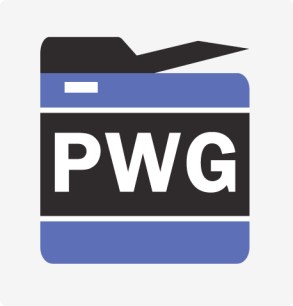 ®
Using TLS in Applications (UTA) WG
UTA WG Charterhttps://datatracker.ietf.org/doc/charter-ietf-uta/
UTA WG Tasks
Update the definitions for using TLS over a set of representative application protocols.  This includes communication with proxies, between servers, and between peers, where appropriate, in addition to client/server communication.
Specify a set of best practices for TLS clients and servers, including but not limited to recommended versions of TLS, using forward secrecy, and one or more cipher suites and extensions that are mandatory to implement.
Consider, and possibly define, a standard way for an application client and server to use unauthenticated encryption through TLS when server and/or client authentication cannot be achieved.
Create a document that helps application protocol developers use TLS in future application definitions.
UTA WG Initial Set of Application Protocols
SMTP, POP, IMAP, XMPP, and HTTP/1.1
24
Copyright © 2020 The Printer Working Group. All rights reserved. The IPP Everywhere and PWG logos are trademarks of the IEEE-ISTO.
Usage Recommendations for TLS (2 of 8)
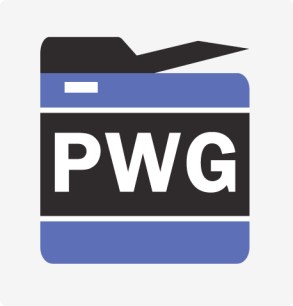 ®
Recommendations for Secure Use of TLS and DTLS, May 2015https://tools.ietf.org/html/rfc7525
TLS General Recommendations
TLS Protocol Versions
Strict TLS
TLS Compression
TLS Session Resumption
TLS Renegotiation
TLS Server Name Indication
TLS Cipher Suite Recommendations
Recommended Cipher Suites and Implementation Details
Recommended Public Key Lengths
Modular Exponential versus Elliptic Curve DH Cipher Suites
Truncated HMAC
25
Copyright © 2020 The Printer Working Group. All rights reserved. The IPP Everywhere and PWG logos are trademarks of the IEEE-ISTO.
Usage Recommendations for TLS (3 of 8)
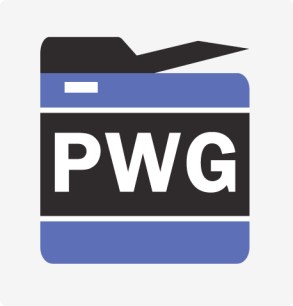 ®
Summarizing Known Attacks on TLS and DTLS, February 2015https://tools.ietf.org/html/rfc7457
TLS Attack Descriptions
SSL Stripping
STARTTLS Command Injection Attack (CVE-2011-0411)
BEAST (CVE-2011-3389)
Padding Oracle Attacks
Attacks on RC4
Compression Attacks: CRIME, TIME, and BREACH
Certificate and RSA-Related Attacks
Theft of RSA Private Keys
Diffie-Hellman Parameters
Renegotiation (CVE-2009-3555)
Triple Handshake (CVE-2014-1295)
Virtual Host Confusion
Denial of Service
26
Copyright © 2020 The Printer Working Group. All rights reserved. The IPP Everywhere and PWG logos are trademarks of the IEEE-ISTO.
Usage Recommendations for TLS (4 of 8)
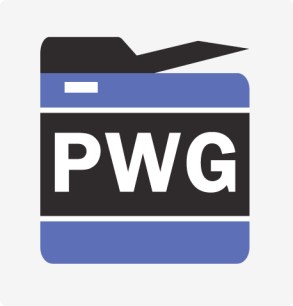 ®
Use of TLS in XMPP, June 2015https://tools.ietf.org/html/rfc7590
Recommendations for use of TLS in the Extensible Messaging and Presence Protocol (XMPP)
Updates RFC 6120
Updated TLS Server Identity Check Procedure for Email-Related Protocols, March 2016https://tools.ietf.org/html/rfc7817
TLS server identity verification procedure for SMTP, IMAP, POP, and ManageSieve clients
Replaces Section 2.4 (Server Identity Check) of RFC 2595
Updates Section 4.1 (Processing after STARTTLS Command) of RFC 3207
Updates Section 11.1 (STARTTLS Security Considerations) of RFC 3501
Updates Section 2.2.1 (Server Identity Check) of RFC 5804
27
Copyright © 2020 The Printer Working Group. All rights reserved. The IPP Everywhere and PWG logos are trademarks of the IEEE-ISTO.
Usage Recommendations for TLS (5 of 8)
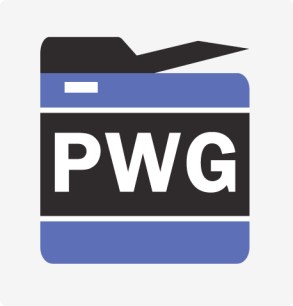 ®
Cleartext Considered Obsolete: Use of TLS for Email Submission and Access, March 2016https://tools.ietf.org/html/rfc8314
Use of TLS to provide confidentiality between a Mail User Agent (MUA) and a Mail Submission Server or Mail Access Server
Updates RFCs 1939, 2595, 3501, 5068, 6186, and 6409
SMTP TLS Reporting, RFC 8460, September 2018https://datatracker.ietf.org/doc/rfc8460/
Protocols for establishing encrypted channels between SMTP Mail Transfer Agents, including STARTTLS, DANE TLSA, and MTA-STS can fail due to misconfiguration or active attack, leading to undelivered messages or delivery over unencrypted or unauthenticated channels.
Defines a reporting mechanism and format by which sending systems can share statistics and specific information about potential failures with recipient domains
28
Copyright © 2020 The Printer Working Group. All rights reserved. The IPP Everywhere and PWG logos are trademarks of the IEEE-ISTO.
Usage Recommendations for TLS (6 of 8)
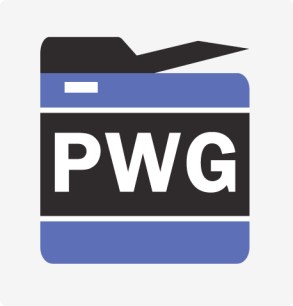 ®
SMTP MTA Strict Transport Security (MTA-STS), RFC  8461, September 2018https://tools.ietf.org/html/rfc8461
Comparable to HTTP Strict Transport Security (HSTS), RFC 6797
Mechanism enabling mail service providers to declare support for TLS secure SMTP connections and specify whether sending SMTP servers should refuse to deliver to MX hosts that do not offer TLS with a trusted server certificate
SMTP Require TLS Option, RFC 8689, November 2019https://tools.ietf.org/html/rfc8689
Forcing use of TLS by overriding default negotiation of TLS
Defines SMTP service extension, REQUIRETLS option
Defines SMTP messageheader field, RequireTLS
29
Copyright © 2020 The Printer Working Group. All rights reserved. The IPP Everywhere and PWG logos are trademarks of the IEEE-ISTO.
Usage Recommendations for TLS (7 of 8)
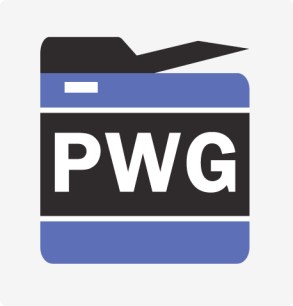 ®
TLS/DTLS 1.3 Profiles for the Internet of Things, draft-02,  November 2019https://datatracker.ietf.org/doc/draft-tschofenig-uta-tls13-profile/
Companion to RFC 7925
Defines TLS/DTLS 1.3 profiles for Internet of Things devices
TLS and DTLS Security Modules, draft-09, December 2019https://datatracker.ietf.org/doc/draft-urien-uta-tls-dtls-security-module/
Specifies hardware security modules for TLS/DTLS
Defines an ISO 7816 (SmartCard) interface for TLS and DTLS secure modules
30
Copyright © 2020 The Printer Working Group. All rights reserved. The IPP Everywhere and PWG logos are trademarks of the IEEE-ISTO.
Usage Recommendations for TLS (8 of 8)
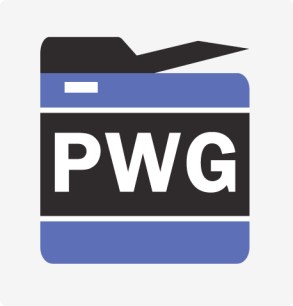 ®
Deprecation of use of TLS 1.1 for Email Submission and Access, draft-04, January 2020https://datatracker.ietf.org/doc/draft-ietf-uta-tls-for-email/
Updates RFC 8314
Deprecates use of TLS/1.1 for email submission and access protocols
31
Copyright © 2020 The Printer Working Group. All rights reserved. The IPP Everywhere and PWG logos are trademarks of the IEEE-ISTO.
Extensions for TLS (1 of 3)
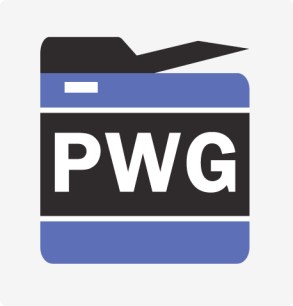 ®
Applying GREASE to TLS Extensibility, RFC 8701, January 2020https://tools.ietf.org/html/rfc8701
TLS Batch Signing, draft-00, January 2020https://datatracker.ietf.org/doc/draft-ietf-tls-batch-signing/
TLS Certificate Compression, draft-10, January 2020, RFC Editorhttps://datatracker.ietf.org/doc/draft-ietf-tls-certificate-compression/
Connection Identifiers for DTLS/1.2, draft-07, October 2019, IETF Last Callhttps://datatracker.ietf.org/doc/draft-ietf-tls-dtls-connection-id/
32
Copyright © 2020 The Printer Working Group. All rights reserved. The IPP Everywhere and PWG logos are trademarks of the IEEE-ISTO.
Extensions for TLS (2 of 3)
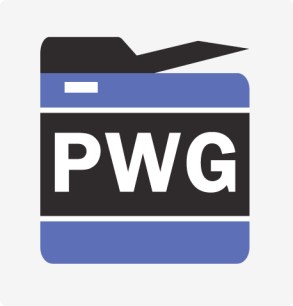 ®
Semi-Static Diffie-Hellman Key Establishment for TLS/1.3, draft-00, January 2020https://datatracker.ietf.org/doc/draft-ietf-tls-semistatic-dh/
Exported Authenticators in TLS, draft-11, December 2019https://datatracker.ietf.org/doc/draft-ietf-tls-exported-authenticator/
Encrypted Server Name Indication for TLS/1.3, draft-05, November 2019https://datatracker.ietf.org/doc/draft-ietf-tls-esni/
TLS/1.3 Extension for Certificate-based Authentication with an External Pre-Shared Key, draft-07, December 2019, RFC Editorhttps://datatracker.ietf.org/doc/draft-ietf-tls-tls13-cert-with-extern-psk/
33
Copyright © 2020 The Printer Working Group. All rights reserved. The IPP Everywhere and PWG logos are trademarks of the IEEE-ISTO.
Extensions for TLS (3 of 3)
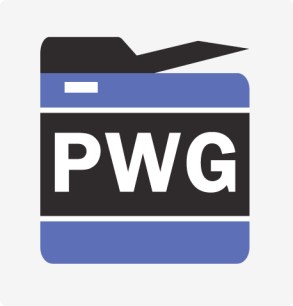 ®
A Flag Extension for TLS/1.3, draft-01, November 2019https://datatracker.ietf.org/doc/draft-ietf-tls-tlsflags/
Importing External PSKs for TLS, draft-02, November 2019https://datatracker.ietf.org/doc/draft-ietf-tls-external-psk-importer/
Delegated Credentials for TLS, draft-05, November 2019https://datatracker.ietf.org/doc/draft-ietf-tls-subcerts/
TLS Ticket Requests, draft-04, November 2019https://datatracker.ietf.org/doc/draft-ietf-tls-ticketrequests/
Issues and Requirements for SNI Encryption in TLS, draft-09, October 2019, RFC Editorhttps://datatracker.ietf.org/doc/draft-ietf-tls-sni-encryption/
34
Copyright © 2020 The Printer Working Group. All rights reserved. The IPP Everywhere and PWG logos are trademarks of the IEEE-ISTO.
TLS/1.2 Cipher Suites & Profiles
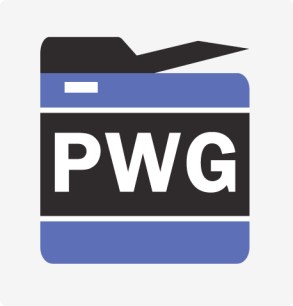 ®
TLS/1.2 Mandatory Cipher Suites 
Original MTI of TLS_RSA_WITH_AES_128_CBC_SHA is obsolete
MTI of TLS_RSA_WITH_AES_128_CBC_SHA is a serious bug (use of SHA-1)
Current MTI of TLS_AES_128_GCM_SHA256 (same as TLS/1.3)
Other cipher suites SHOULD only be supported if specified in an implementation supported IETF TLS application profile standard
TLS Application Layer Protocol Negotiation Extension, July 2014https://tools.ietf.org/html/rfc7301
When multiple application protocols are used on same TCP/UDP port
Defines application layer protocol negotiation extension within TLS handshake 
OAuth 2.0 Mutual TLS Client Auth and Certificate Bound Access Tokens, draft-17, August 2019, RFC Editorhttps://datatracker.ietf.org/doc/draft-ietf-oauth-mtls/
Suite B Profile for TLS, RFC 6460, January 2012, Historichttps://tools.ietf.org/html/rfc6460
35
Copyright © 2020 The Printer Working Group. All rights reserved. The IPP Everywhere and PWG logos are trademarks of the IEEE-ISTO.
TLS/1.3 Ciphers & IANA Registry
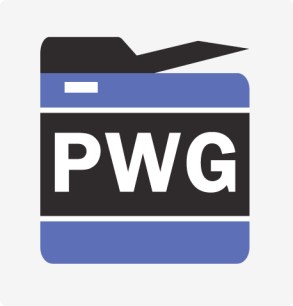 ®
TLS/1.3 Mandatory Cipher Suites 
Current MTI of TLS_AES_128_GCM_SHA256
Defined in Appendix B.4 of RFC 8446
Recommends support for TLS_AES_256_GCM_SHA384
Defined in Appendix B.4 of RFC 8446
Recommends support for TLS_CHACHA20_POLY1305_SHA256
Defined in RFC 8439
Other cipher suites SHOULD only be supported if specified in an implementation supported IETF TLS application profile standard
IANA Registry Updates for TLS and DTLShttps://tools.ietf.org/html/rfc8447
For use with TLS/1.2 and TLS/1.3 – updates RFCs 3749, 5077, 4680, 5246, 5705, 5878, 6520, 7301
Defines new registration policy and registry annotation mechanism
https://www.iana.org/assignments/tls-parameters/tls-parameters.xhtml
https://www.iana.org/assignments/tls-extensiontype-values/tls-extensiontype-values.xhtml
36
Copyright © 2020 The Printer Working Group. All rights reserved. The IPP Everywhere and PWG logos are trademarks of the IEEE-ISTO.
TLS 1.3 Migration (1 of 3)
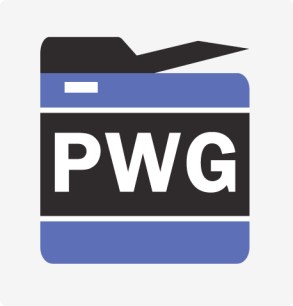 ®
TLS/1.3, RFC 8446, August 2018https://tools.ietf.org/html/rfc8446
Obsoletes TLS/1.2 (RFC 5246)
DTLS/1.3, draft-34, November 2019https://datatracker.ietf.org/doc/draft-ietf-tls-dtls13/
Obsoletes DTLS/1.2 (RFC 6347) – to IETF Last Call
TLS/1.3 support in browsers
All major browsers now support TLS/1.3
18 TLS libraries participated in TLS/1.3 prototyping
All major TLS libraries now have TLS/1.3 support
OpenSSL starting with v1.1.1
GNU TLS starting with v3.6.3
SecureTransport (macOS) starting with macOS 10.14 and iOS 12
wolfSSL starting with v3.15.3
Facebook Fizz, Boring SSL, JSSE, NSS, and others coming soon
37
Copyright © 2020 The Printer Working Group. All rights reserved. The IPP Everywhere and PWG logos are trademarks of the IEEE-ISTO.
TLS 1.3 Migration (2 of 3)
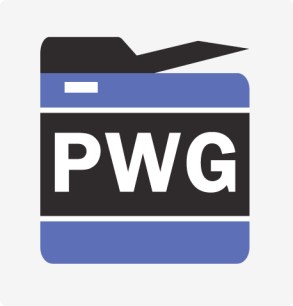 ®
Lots of confusion over this new version of TLS
https://en.wikipedia.org/wiki/Transport_Layer_Security
https://en.wikipedia.org/wiki/Comparison_of_TLS_implementations#Protocol_support
https://www.techrepublic.com/article/tls-1-3-is-approved-heres-how-it-could-make-the-entire-internet-safer/
https://www.wolfssl.com/differences-between-tls-1-2-and-tls-1-3-2/
Customer demand for Clients and Printers to support TLS 1.3 ASAP!
Testing TLS via Error Checking Toolhttps://github.com/WestpointLtd/tls_prober
TLS mailing list note from Hubert Kario (Redhat) on 13 June 2018
38
Copyright © 2020 The Printer Working Group. All rights reserved. The IPP Everywhere and PWG logos are trademarks of the IEEE-ISTO.
TLS 1.3 Migration (3 of 3)
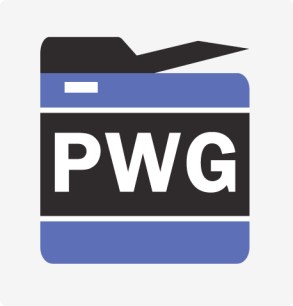 ®
Site policies and government regulations influence cipher suite selections and preferences
Aside from TLS protocol issues, X.509 certificates issues
IETF TLS WG is now deprecating MD5 or SHA-1 hashes
SHA-2 is now supported by all major browsers
CA certs are max-life 3 years / Printer self-certs ~ max-life 10 years
IPP Everywhere™ v1.1 adds "1.3" version to the TLS key in the TXT record to allow a Client to discover maximum TLS version a Printer supports without connecting
... but the only way to know for sure is to negotiate a TLS connection since the DNS-SD TXT record could be spoofed
No IPP attributes or values are defined for TLS 1.3
Most IPP Clients look for _ipps advertisements (TLS) and not for a specific version of TLS
TLS version negotiation is handled separately from IPP 
DNS-SD discovery mechanism is handled separately from IPP
39
Copyright © 2020 The Printer Working Group. All rights reserved. The IPP Everywhere and PWG logos are trademarks of the IEEE-ISTO.
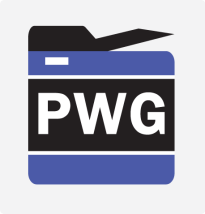 HCD Security Guide Status
Copyright © 2020 The Printer Working Group. All rights reserved.
40
40
HCD Security Guide
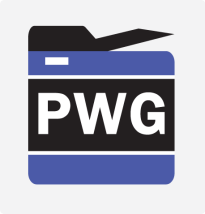 12/31/19 draft was created by Ira and reviewed at the 1/9/2020 IDS WG Conference Call. The following comments were generated:
Cover page - correct document metadata - title and author
Section 1 Introduction - line 155 - correct title of HCD PP
Section 2.3 Security Terminology - line 227 - delete trailing "d"
Section 3.4 Design Requirements
- line 330 - change "5100.4" to "5110.4"
- line 337 - misspelled "recommendations
- line 337 - missing local security and system architecture requirements
Section 6 HCD System Architecture - line 359 - missing "isolation" after "channel"
Section 10 References
- line 403 - delete leading space
- line 879 - change [XML] to [W3C-XML] for clarity (global)
- line 882 - change [XSD] to [W3C-XSD] for clarity (global) 
- line 882 - fix [XSD] broken reference format
Copyright © 2020 The Printer Working Group. All rights reserved.
41
41
HCD Security Guide
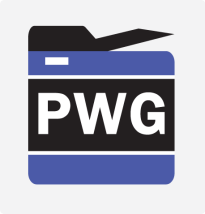 12/31/19 draft was created by Ira and reviewed at the 1/9/2020 IDS WG Conference Call. The following comments were generated:
Section 12 Appendix A – Internet Protocol Suite
- global - change "used in TCP/IP networks" to either:
-- "that can be used in the Internet Protocol Suite" (non-IETF protocols)
<or>
-- "in the Internet Protocol Suite" (IETF protocols) 
- global - move all notes on inappropriate protocols for HCDs to section 4
- line 1246 - move "SMIv1" and "SMIv2" outside "SNMP" (w/ cross refs)
- line 1263 - change "is is" to "is"
Copyright © 2020 The Printer Working Group. All rights reserved.
42
42
HCD Security Guide
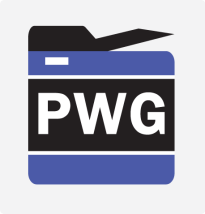 Revised draft incorporating corrections to these comments was issued by Ira on 1/20/2020 at https://ftp.pwg.org/pub/pwg/ids/wd/wd-idshcdsec10-20200120-rev.docx
Copyright © 2020 The Printer Working Group. All rights reserved.
43
43
HCD Security Guide
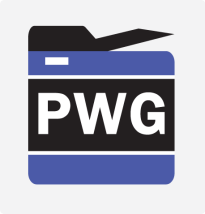 Early comment on 1/20/2020 draft from Mike Sweet:
Text in section 12.7.17 on SSH:
Note: SSH is inherently dangerous, because implementation or configuration errors can allow privilege escalation and unconstrained remote shell capabilities on target systems. SSH has major security flaws and has often been used for widespread Internet attacks by intelligence agencies and criminal organizations. Therefore, SSH is unsuitable for use in any HCD.
SSH is an Internet Standard and is IMHO the only viable solution for a remote "shell" interface. Honestly I wouldn't want any vendor to try to invent their own "secure" solution (you know what happens then...)
I would much prefer that the PWG talk about *what* the actual security considerations are and not focus on historical issues that have a) been fixed and b) affected specific implementations of SSH and not the protocol itself.
We can debate what the full text should be, but IMHO the focus should be that a) SSH is a common target, b) SSH (like all HCD software) needs to be updated to address security issues, and c) SSH should not provide general access to the device.
Copyright © 2020 The Printer Working Group. All rights reserved.
44
44
Next Steps – Security Guide
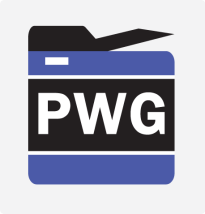 Develop Updated Draft Versions
Review content with IDS WG at Conference Calls and F2F Meetings as it is created
Develop Final Draft
Obtain PWG Approval
Copyright © 2020 The Printer Working Group. All rights reserved.
45
45
Next Steps – HCD cPP v1.0
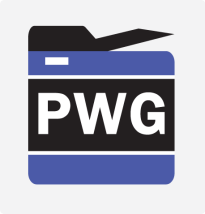 Implement the transition from the HCD TC  HCD iTC
Complete transfer of HCD PP v1.1 to HCD cPP v1.0 draft
Initiate HCD PP v1.1  HCD cPP Supporting Document draft
Have the first iTC meeting
Start work on HCD cPP v1.0
Develop detailed plan for development, review and release of HCD cPP v1.0
Determine detailed list of issues for HCD iTC to review for inclusion in HCD cPP v1.0
Initiate work on subgroups and create more subgroups as necessary
Generate first full HCD cPP v1.0 draft
Update and review drafts as necessary to create “final” version
Get iTC review and approval for “final” version
Release HCD cPP v1.0
Copyright © 2020 The Printer Working Group. All rights reserved.
46
46
Next Steps – IDS WG
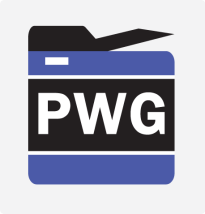 As some of you might know I am retiring from Xerox as of April 1, 2020
Have reached out to some as replacements, but if anyone is interested please contact either myself, Smith Kennedy, Jeremy Leber or Ira McDonald
Copyright © 2020 The Printer Working Group. All rights reserved.
47
47
Proposed IDS WG 2020 Goal
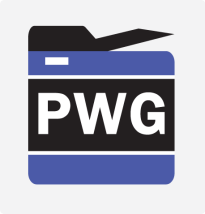 As a parting thought, I believe that a key 2020 goal of the IDS WG should be as follows:
Expand its “outreach with other standards bodies involved in HCD security issues” to other standards bodies beyond the HCD Technical Community
Copyright © 2020 The Printer Working Group. All rights reserved.
48
48
Next Steps – IDS WG
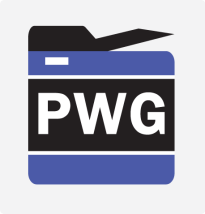 Next IDS Conference Calls – March 5, 2020 and March 19, 2020
Next IDS Face-to-Face Meeting May 5-7 (probably May 7), 2020 at Lexmark in Lexington KY
Start looking at involvement in other HCD standards activities starting in 2020
Copyright © 2020 The Printer Working Group. All rights reserved.
49
49